Нейросети
Выполнил ученик 9 «А» класса
Арутюнян Геннадий
Руководитель:
ВЕТЮКОВ ДМИТРИЙ АЛЕКСЕЕВИЧ
Рецензент: 
ГОЛОДНЯК МИХАИЛ МИХАЙЛОВИЧ
Цели работы
Изучить принцип работы искусственных нейронных сетей, узнать, как их обучают.

Ознакомиться с историей искусственных нейронных сетей

Узнать, где нейросети применяют уже сегодня
Рис. 2. Схема нейросети прямого распространения
Принцип работы искусственных нейросетей
Рис. 1. Схема нейрона
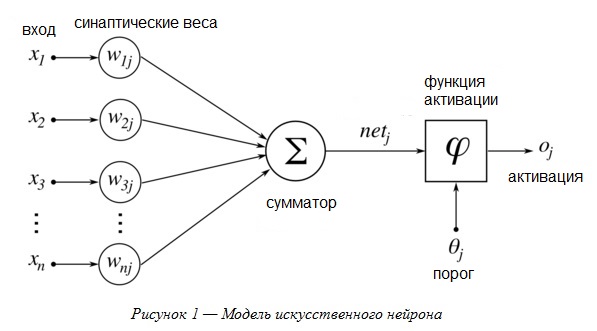 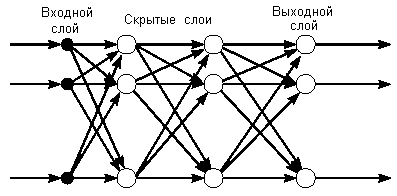 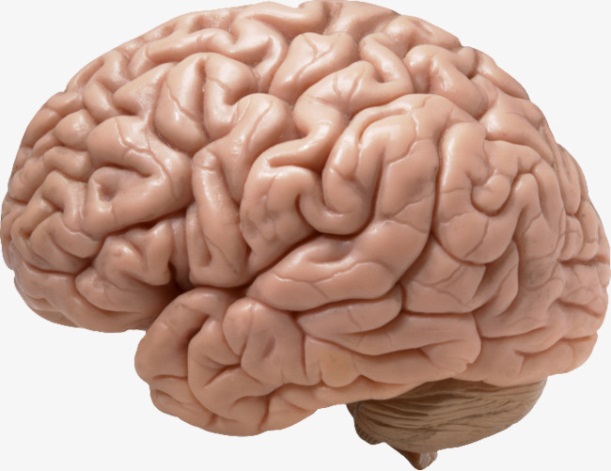 Нейросети в современном мире
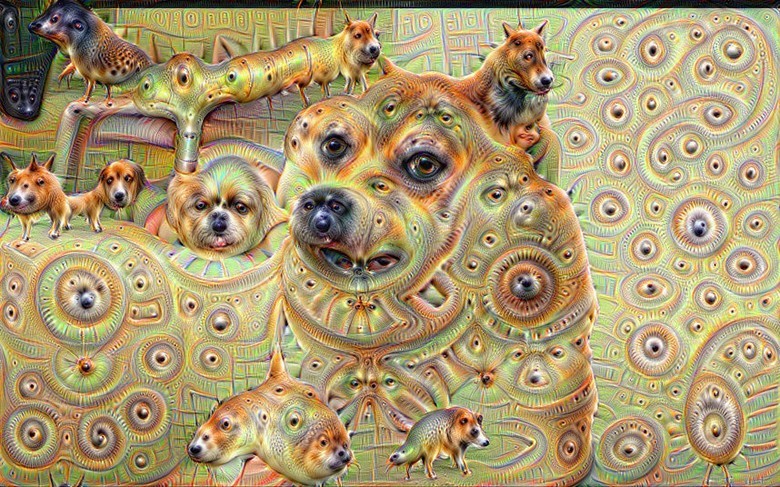 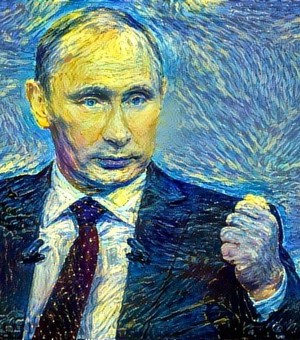 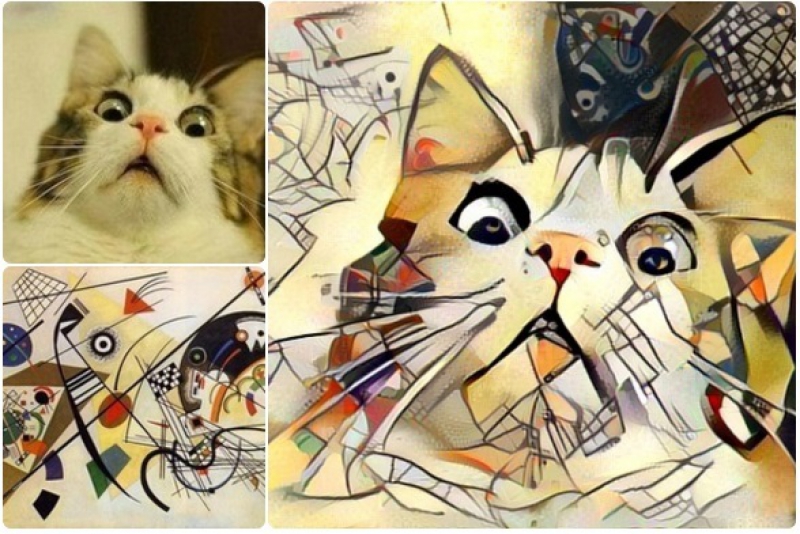